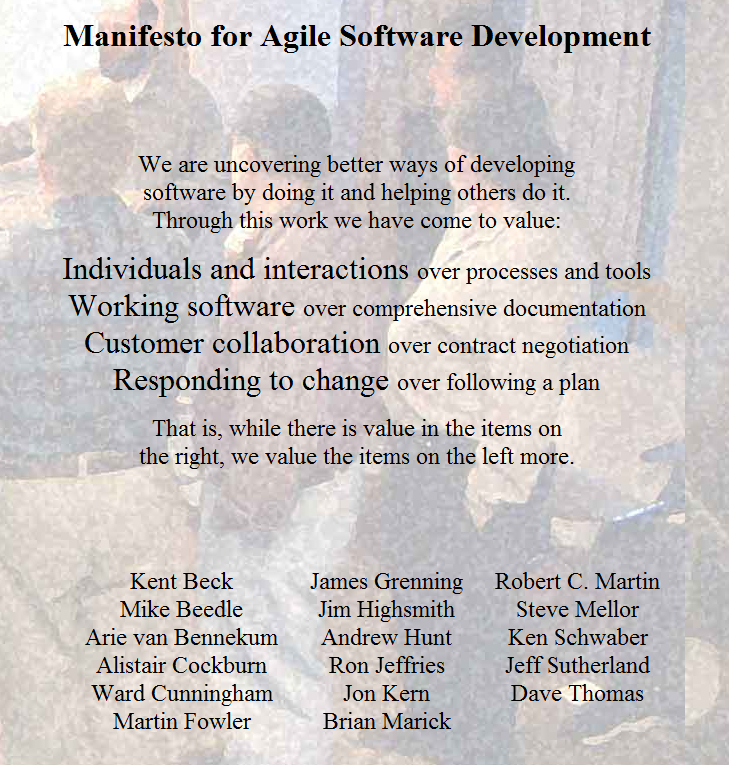 CSE403 ● Software engineering ●  sp12
Genuine differences among agile approaches in scope and in content – but the commonalities are more important for now
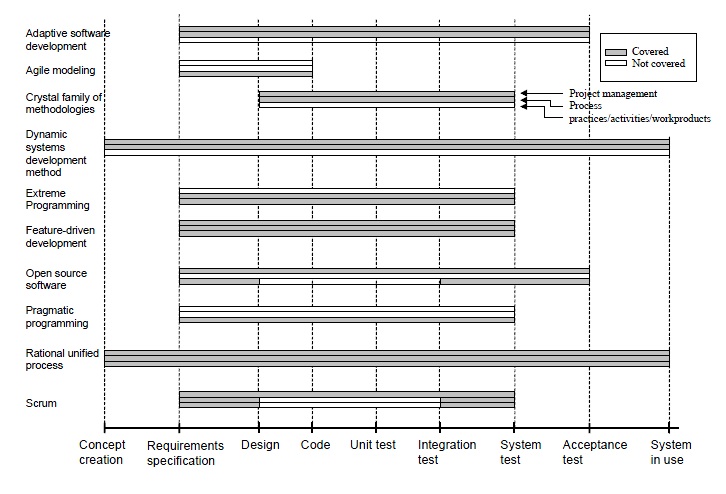 CSE403 Sp12
2
A core issue – rarely explicit
Developers write programs – static descriptions 
Customers care about the behavior of those static descriptions
This is a huge gap, especially when we modify a program with the objective of achieving a new behavior
Might change the program to fix bugs
Might change the program to meet new or better understood customer needs
Software is discrete – a small change in the program can cause a disproportional change in the behavior
CSE403 Sp12
3
Feedback loops in agile
Customer-team
Team-team
Frequently interactions and iterations between the customer and the team decrease the potential for big jumps in expected behavior
Such jumps in behavior would, of course, often demand big changes in the program
Ensuring that changes to a program do what is intended is hard
A tighter loop between the changes to the program and the changes to behavior decreases the potential for them to become significantly out of whack
CSE403 Sp12
4
Bounding divergence
In other words, a lot of agile – and indeed a lot of software engineering techniques, methods, tools, and approaches in general – try to bound divergence
The divergence between the behaviors provided by the software and the behaviors desired by the customers [building the right system]
The divergence between the behaviors provided by the software and the behaviors the development team thinks (wants) the program will provide [building the system right]
Another example from around the mid-1990’s was Microsoft’s nightly builds (or sync-and-stabilize) – at the very least, don’t get too far from an executable program!
CSE403 Sp12
5
Concrete example of the “past”
DOD-STD-2167A, MILITARY STANDARD: DEFENSE SYSTEM SOFTWARE DEVELOPMENT (29 FEB 1988) [S/S BY MIL-STD-498]., This standard establishes uniform requirements for software development that are applicable throughout the system life cycle. The requirements of this standard provide the basis for Government insight into a contractor's software development, testing, and evaluation efforts.
This was the basis for all US government procurement of software
Thousands of pages of specifications, documentation, diagrams, etc. – valuable in some cases, but not in all
http://www.agile-process.org/
“We realize the way a team works together is far more important than any process. While a new process can easily improve team productivity by a fraction, enabling your team to work effectively as a cohesive unit can improve productivity by several times. …
“The most brilliant programmers alive working competitively in an ego-rich environment can’t get as much done as ordinary programmers working cooperatively as a self disciplined and self-organizing team. You need a process where team empowerment and collaboration thrive to reach your full potential.”
Note: agile and flexible does not equate to code-and-fix
Extreme Programming (XP)Kent Beck, mid-1990’s
Focuses on the customer, the development team, and the need for change
A set of short development cycles instead of a long one
Changes are desirable and unavoidable, so plan around that notion rather than pretending to define a stable set of requirements a priori
Four activities: coding, testing, listening, and designing
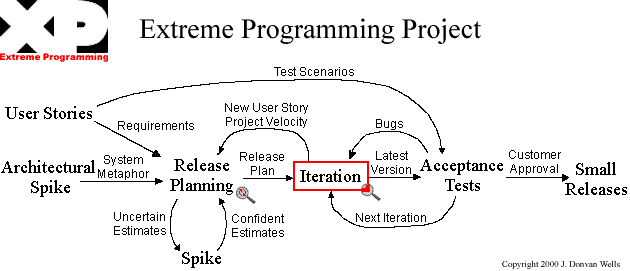 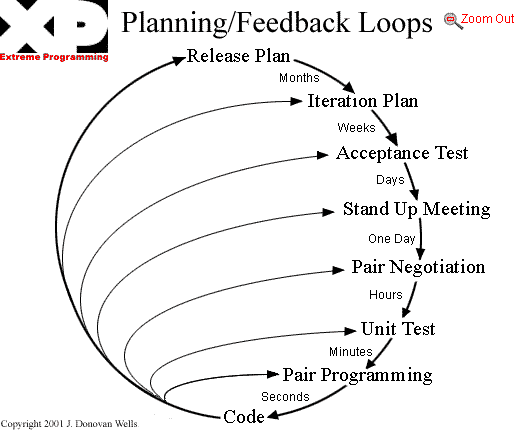 CSE403 Sp12
9
XP: Coding
“It’s the source, Luke!”
It’s a way to communicate both with the computer and also with other developers in a more precise way
XP: Testing
If a little testing is good, a lot of testing is better
Unit tests essentially represent the specification of a feature works 
When all the tests pass, the coding is complete
All code is tested as it is developed
XP: Listening
The developers have to listen, carefully, to the customers 
Not only to figure out what to build, but also to provide clear information about the technical aspects  and costs of how the problem might be solved (or not)
User stories (roughly, use cases) are a key vehicle for this
The Planning Game – meeting once/iteration (often weekly) with both release planning – customers and developers determine what features should go in upcoming releases – and iteration planning – developers defines the tasks and activities to achieve the releases
Intent of planning is to steer the project in the right direction
XP: Designing
“Good design will avoid lots of dependencies within a system; this means that changing one part of the system will not affect other parts of the system.”
In XP, this goes with the notion of simplicity – don’t anticipate change but when you see an actual need for abstraction, do itWe’ll look next week, and in Reading III, at the more common notion of information hiding and anticipating change
XP Values
Simplicity: “We will do what is needed and asked for, but no more. … We will take small simple steps to our goal and mitigate failures as they happen. We will create something we are proud of and maintain it long term for reasonable costs.”
Communication: …
Feedback: “We will take every iteration commitment seriously by delivering working software.”
Respect: “Everyone gives and feels the respect they deserve as a valued team member. Everyone contributes value even if it's simply enthusiasm. Developers respect the expertise of the customers and vice versa. Management respects our right to accept responsibility and receive authority over our own work.”
Courage: “We will tell the truth about progress and estimates. …”
CSE403 Sp12
14
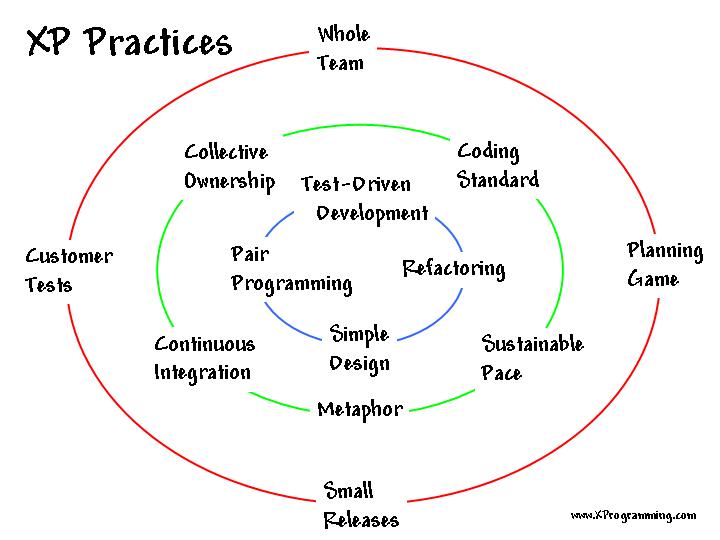 CSE403 Sp12
15
12 in four categories[Previous slide has 13, including refactoring]
Fine scale feedback
Pair programming
Planning game
Test driven development
Whole team
Continuous process
Continuous integration
Design improvement
Small releases
Shared understanding
Coding standard
Collective code ownership
Simple design
System metaphor
Programmer welfare
Sustainable pace
Is it XP unless it follows all practices?
CSE403 Sp12
16
Comparison to SCRUM?
Extra credit
CSE403 Sp12
17
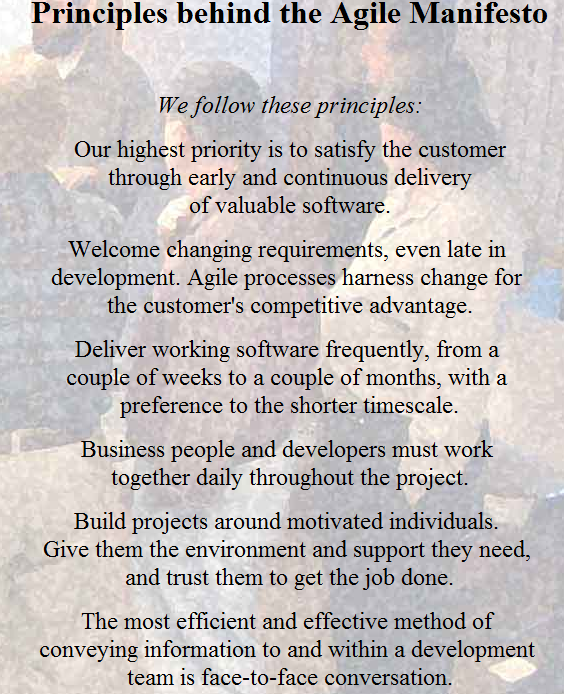 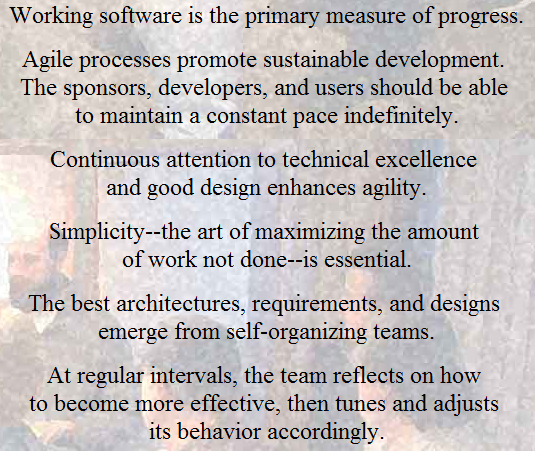 WebQ feedback: easy comments
CSE403 Sp12
20
--
--Fun times with a big project :D
WebQ feedback: other comments
CSE403 Sp12
21
WebQ feedback: other comments
CSE403 Sp12
22
Any questions
CSE403 Sp12
23